ElectricityFor the wee ones….
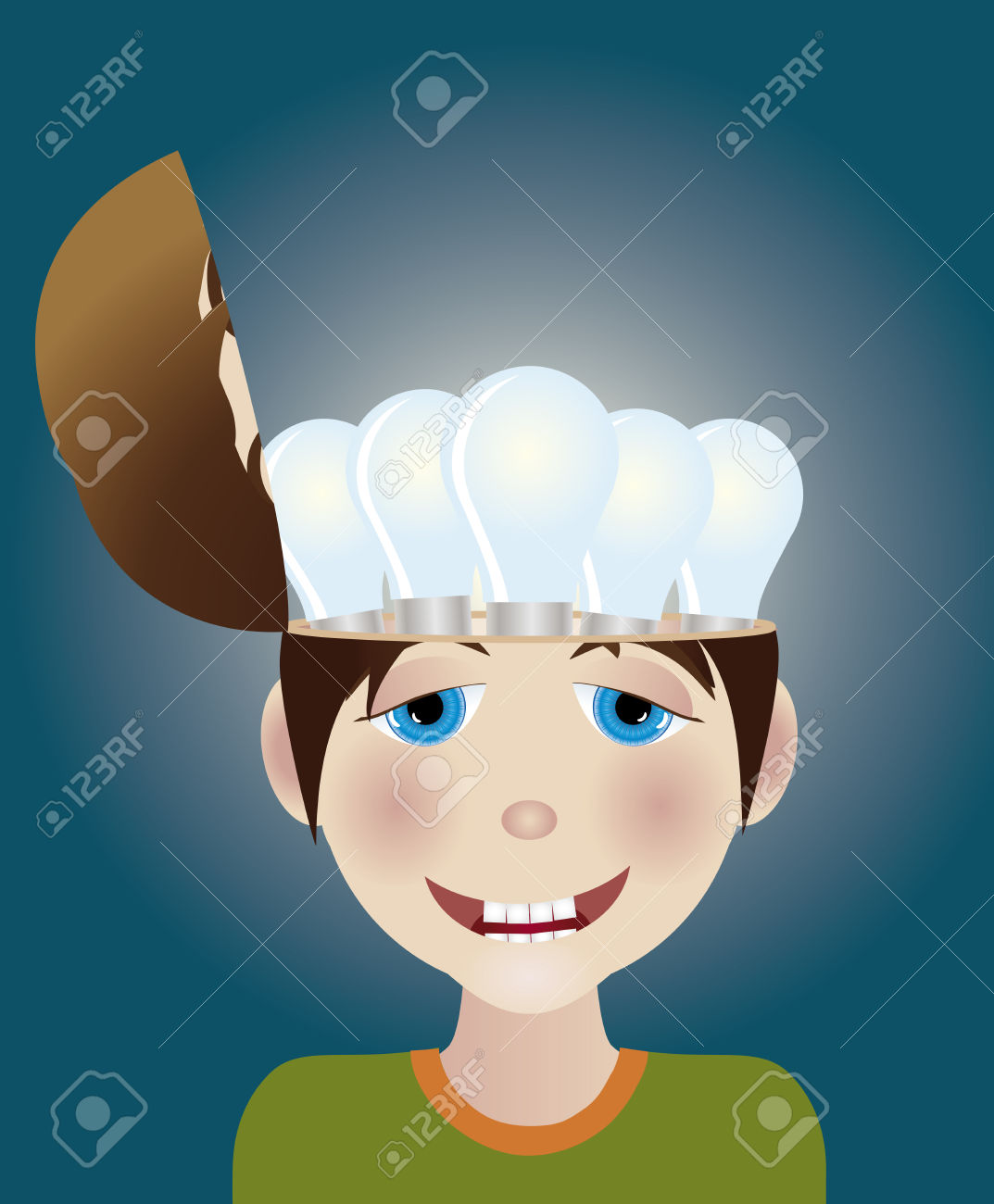 The purpose of this workshop is to understand what electrical current is.
Which of these objects can move a piece of metal without touching it?
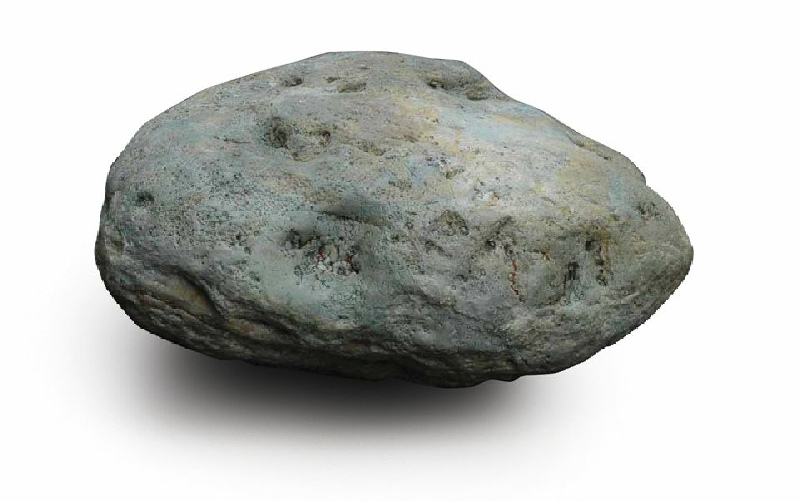 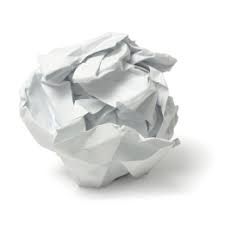 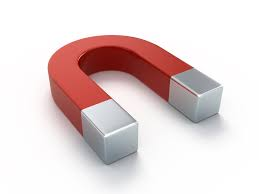 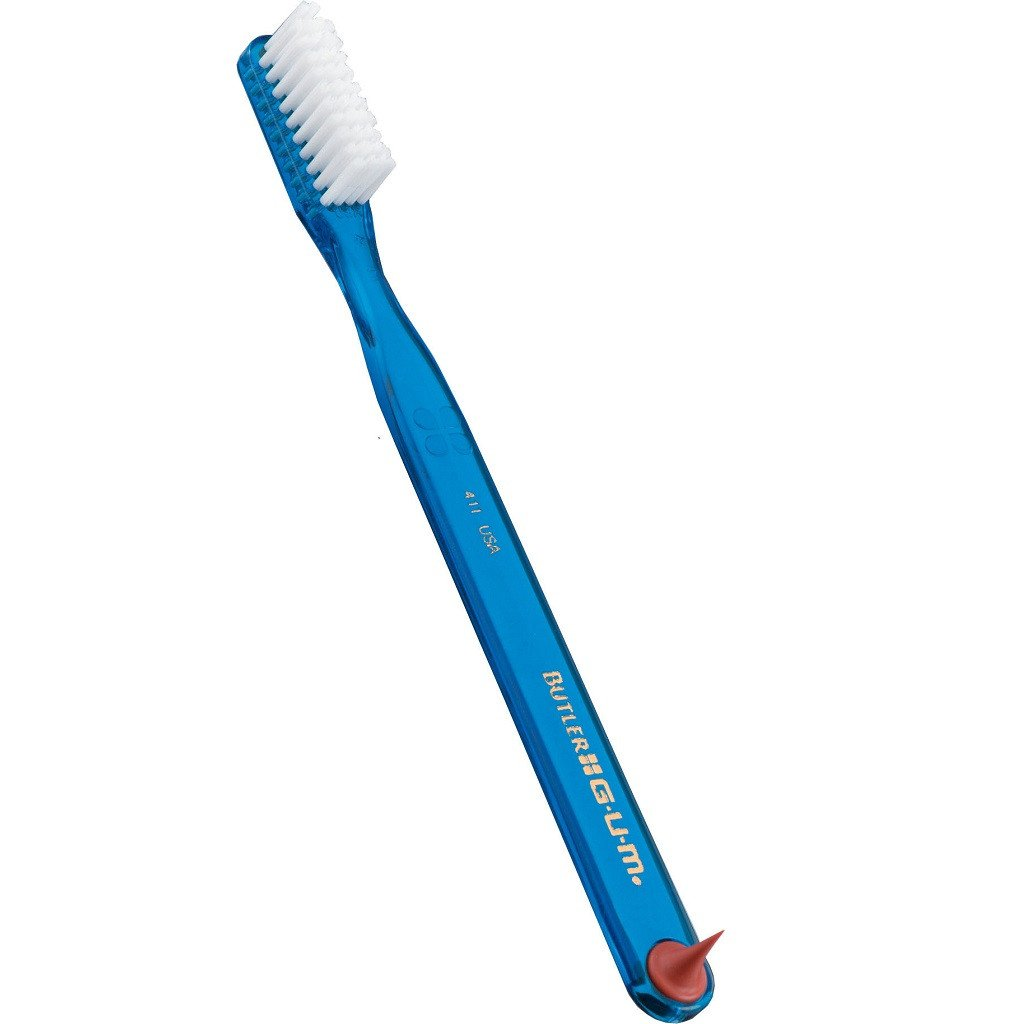 The magnet!
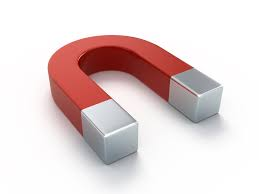 Do you know what is inside a piece of metal?
Inside metal, there are tiny little 
things. Some are called atoms (in black), some are called electron (in white).

When you bring the magnet close to a piece of metal, the all piece moves but inside it, the little electrons move too.
+
+
+
+
+
+
e
e
e
e
e
e
e
e
e
e
e
e
e
e
e
e
e
e
+
+
+
+
+
+
+
+
+
+
+
+
+
+
+
+
+
+
+
+
+
+
+
+
+
+
+
+
+
+
e
e
e
e
e
e
e
e
e
+
+
+
+
+
+
+
+
+
+
+
+
+
+
+
+
+
+
+
+
+
+
+
+
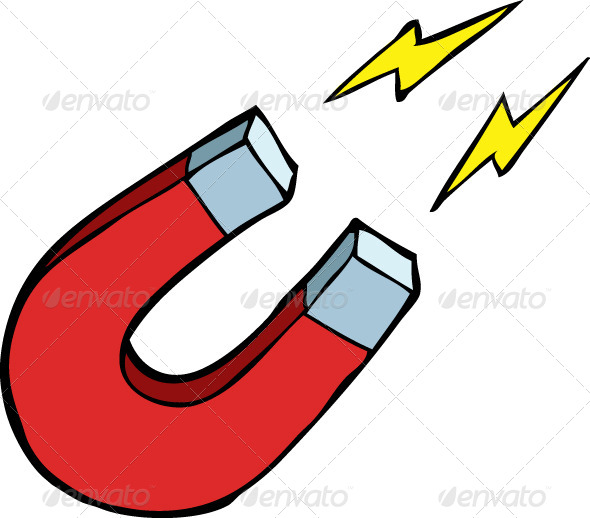 The message I want you to take from this is that little particles 
Called electrons can be moved inside metal by the action of a magnet.
+
+
+
+
+
+
e
e
e
e
e
e
e
e
e
+
+
+
+
+
+
+
+
+
+
+
+
+
+
+
+
+
+
+
+
+
+
+
+
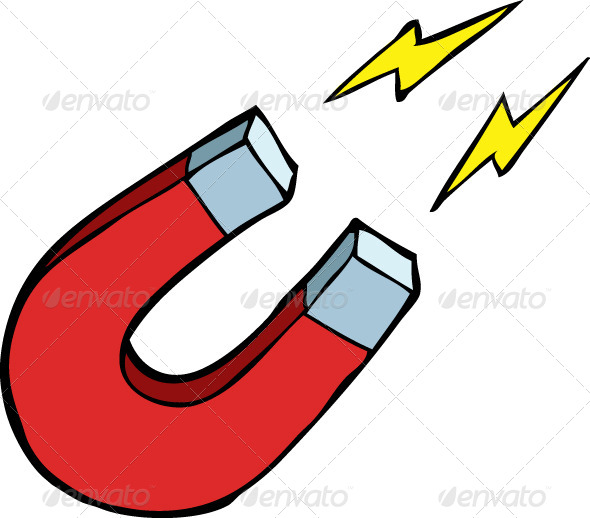 Now, lets look at something different!
What do you think is shown by the movement of the needle on this piece of equipment?
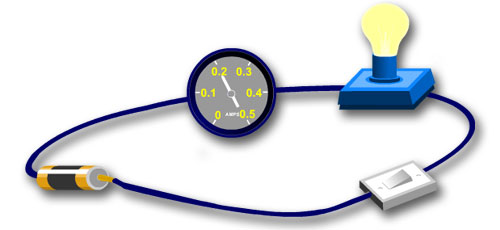 The movement of the needle shows that electrical current is passing in the circuit!
Do you think that waving the metal wire beside the magnet will produce electrical current?
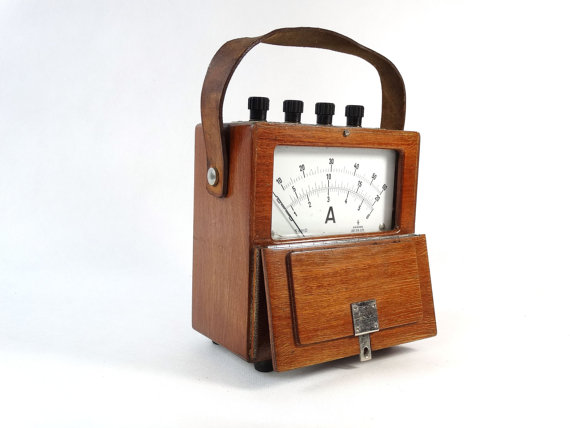 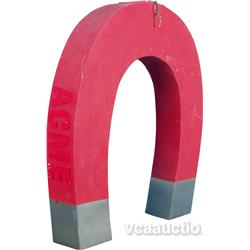 Yes, when you move the wire close to the magnet, some electrical current is made, and this is due to the movement of the electrons in the metal wire(click)
+
+
+
+
+
+
+
+
+
+
+
+
e
e
e
e
e
e
e
e
e
e
e
e
e
e
e
e
e
e
e
e
e
e
e
e
e
e
e
e
e
e
e
e
e
e
e
e
e
+
+
+
+
+
+
+
+
+
+
+
+
+
+
+
+
+
+
+
+
+
+
+
+
+
+
+
+
+
+
+
+
+
+
+
+
+
+
+
+
+
+
+
+
+
+
+
+
Do you think that waving the metal wire in the other direction will also produce electrical current? 
Do you think the needle will be doing exactly the same??
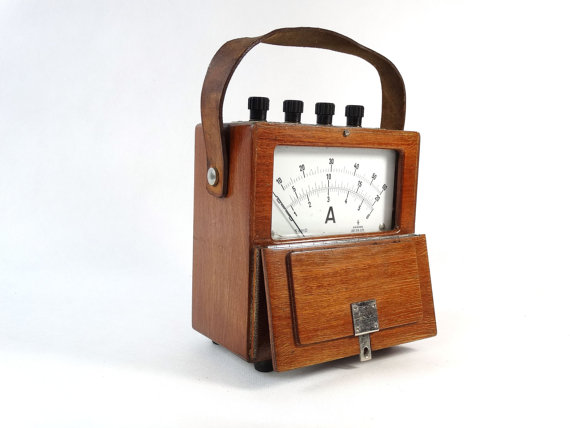 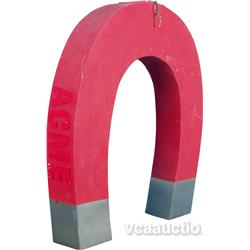 As you saw, it move the dial the other way, this is because the electrons were pulled the 
other way in the wire (click)
+
+
+
+
+
+
+
+
+
+
+
+
e
e
e
e
e
e
e
e
e
e
e
e
e
e
e
e
e
e
e
e
e
e
e
e
e
e
e
e
e
e
e
e
e
e
e
e
e
+
+
+
+
+
+
+
+
+
+
+
+
+
+
+
+
+
+
+
+
+
+
+
+
+
+
+
+
+
+
+
+
+
+
+
+
+
+
+
+
+
+
+
+
+
+
+
+
Will more current be generated by more coils in the wire?
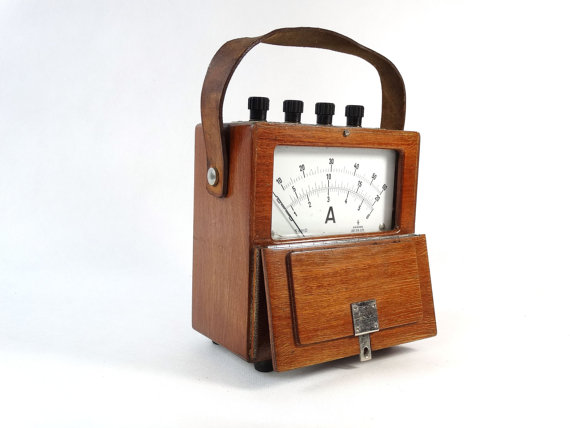 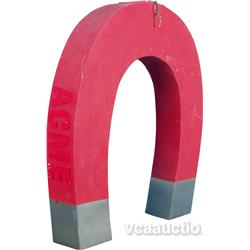 Conclusion
Electrical current is made by the movement of small particles called electrons.
By coiling the wire, we generate more current!
Workshop 1
1- How do we generate electricity?
Simply by moving a magnet close to a coil of wire, or a coil of wire close to a magnet!
In the Faraday torch, a magnet moves in and out of a coil and a little battery stores up the current so that you can use the lamp without having to shake it all the time.
2- Experiment with wind-up torches.
	- We have seen that the the greater the number of coils, the greater the current.
	- Does the speed at which the magnet is moved by the wire affect how much electrical current is produced?
A torch in off position/timer/one helper per pair of kids
One kid to wind up torch twice slowly , then timer ready and torch switched on, time recorded for light to fade. Change kid, torch wound up fast for two turns. Timed again.(Hopefully, light for about 2min).
Results written on sheet- Results shared / Conclusion
Then prepare for competition, who can wind up light to shine for exactlyish 60s?
Competition with 10 kids pairs.
Kids wind up the torch when in switched-off position, then time are compared to see who has won!
How long does the torch shine for?
How long does the torch shine for?
Workshop 2
How do particles move in a circuit?

Kids forming a ring at hand reach. One kid is the battery, another is the buzzer and another the switch (PHS pupil).

A pile of electrons (scrunched up papers) in a bucket in the center.

Kids tasked to show us how they think that the electrons move in the circuit. Buzzer told to buzz only if electrons are passing by him.
Then if mistake corrected.
Then video watched to assess the kids’ understanding.
Workshop 3
How do we generate light from electricity passing into a wire? 

Kids provided by a few set-up with power supplies and a connected light bulb. At low power, the filament of the bulb glows dimly like lava, at higher power, the bulb is fully lit. 
We can try to see if they can come up with an idea of how light is generated by electricity, friction of electrons in the wire heat up the filament, the same way friction of rubbing hands warms them up.
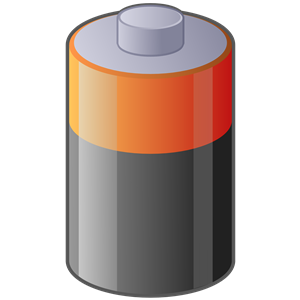 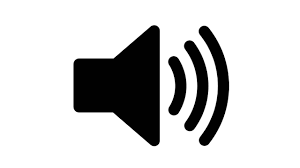 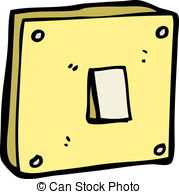